当院のご案内
鍼灸　　藤治療院
●コンセプト：主観的健康感と中医鍼灸
人間の主観的健康感は十人十色である。生まれてから意識的・無意識的に関わらず、各々の環境や経験によって形成され、おおよそ３０代までに決定される。
主観的健康感の中には普遍的な項目があり、以下の７項目とする。
食事（食欲）・睡眠・二便（排尿・排便）・疲労・痛み・ストレス・人間関係　[＋冷え]
以上の７項目は健康（神経・内分泌・免疫）にとって重要なファクターであり、これらに対するアプローチを体調管理や治療の基本方針とする。

合わせて主訴に対する中医学に基づいた弁証論治を行い、相乗効果を図る。

治療を通して主訴の改善と個人の課題を明確にし、QOLの向上に繋げる。
●治療までの流れ
問診票記入
問診（カウンセリング）、舌診

脈診、腹診
経筋治療（MT温灸器、単刺等）
７項目に対する治療＋中医鍼灸（証決定→治療）
●鍼灸治療による反応
治療効果には個人差がございます。
治療に合わせて運動や生活習慣の見直しを行うと大変有効です。できる範囲で結構ですので、取り組むことをおすすめしております。
治療後、身体のだるさや筋肉の痛み等が残る場合があります。時間の経過により解消されますのでご安心下さい。
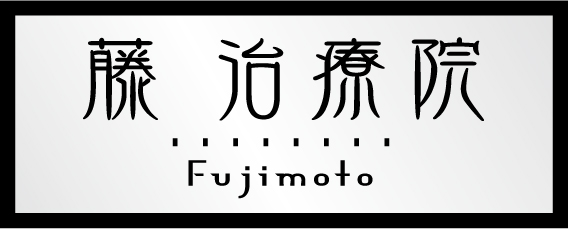 お支払い料金のご案内
通常　約５０分　５０００円
初診　約６０分　６０００円

当院は自費治療でございます。
相談内容により、治療時間は前後することがございます。
当院ご利用の方からのご紹介の場合、スタッフまでお知らせ下さいませ。
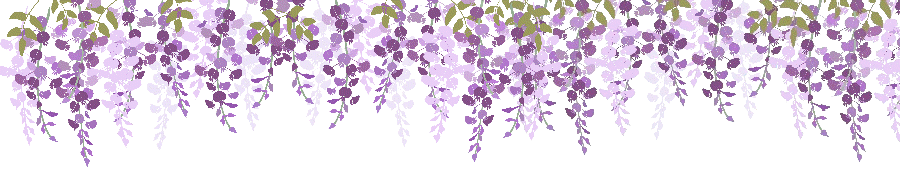 花言葉　歓迎
心身の調子が気になる方。
日々の体調管理、予防に。
是非一度ご相談下さいませ。
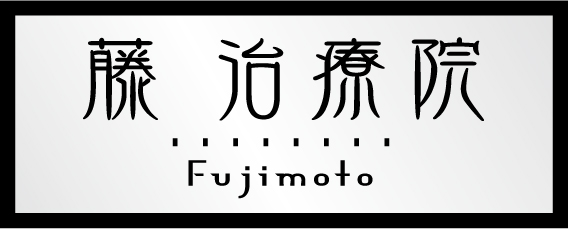 鍼灸☯心理
当院ホームページ　http://fujichiryouin.com/
当院のご案内
ご来院から治療終了までは約６０分程度でございます。ご予約のある方を優先させていただいております。お待ちいただく場合、何卒ご了承下さいませ。
◆ご予約＆お問合せ専用電話
TEL：090-4291-5056
鍼灸☯心理　藤　治療院
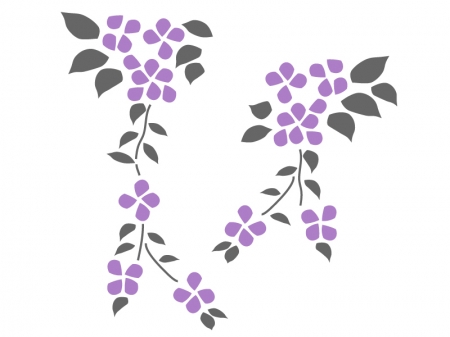 鍼師　
灸師
心理士
医薬品登録販売者
スポーツプログラマー
花言葉　歓迎
代表　　藤本　武士
〒542-0062
大阪市中央区上本町西3-3-25
TEL:06-7505-8888
HP:fujichiryouin.com